Chemical Formulas
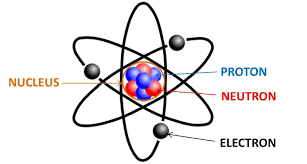 Atoms are the basic units of matter. Atoms join together chemically to form molecules. 
Elements are pure substances.
Elements are represented by 1-2 letters called symbols on the Periodic Table.
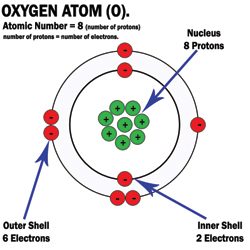 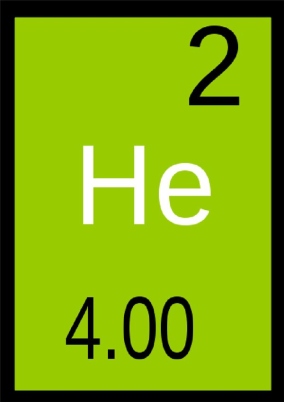 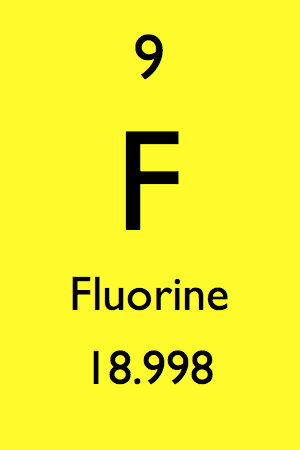 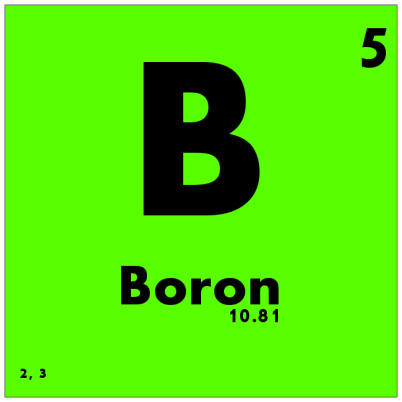 Elements and Molecules
Elements are pure substances made from atoms of that element. 
	- Examples: P and Mg
Molecule is a term used to refer to 2 or more atoms which are chemically bonded together.
	-Examples: O2 and CO2
Compounds
Compounds are substances made of two or more different elements chemically combined in a set ratio. 
A chemical bond, or electric force holds the atoms together in a compound.
CO2 is both a molecule and a compound as well.
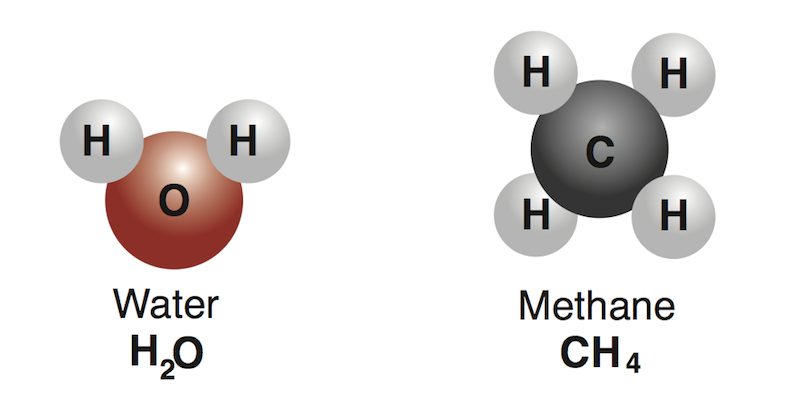 Compounds
The properties of a compound are usually different from the elements that make up the compound. 
For example 
Salt is composed of sodium (Na); a silvery metal; and chlorine (Cl); a stinky green gas
When they bond to form NaCl, they form solid white crystals which you can eat!
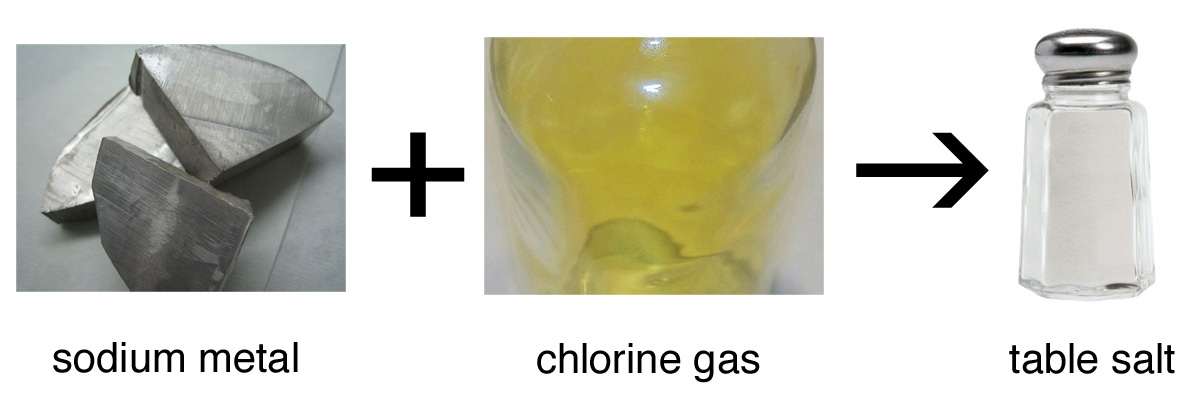 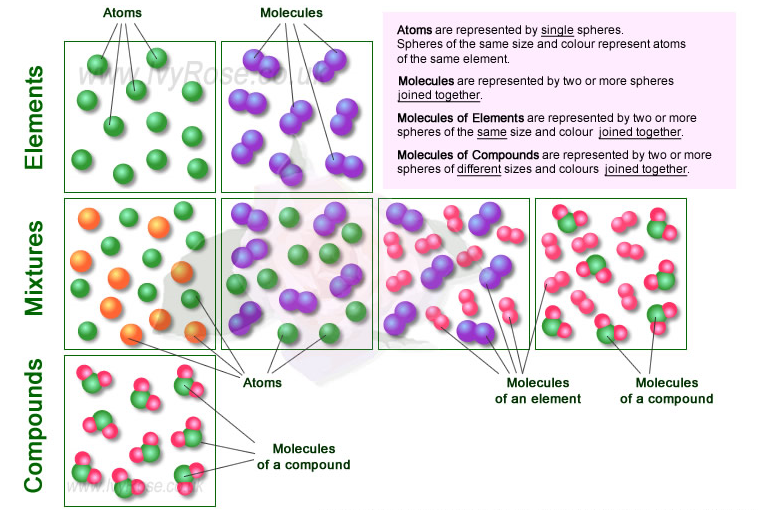 Chemical Formulas- Symbolic representation of a chemical compound.
Chemical formulas are used to identify substances and determine the number of atoms of each element.
The elements present in a compound are identified with the element’s symbol.
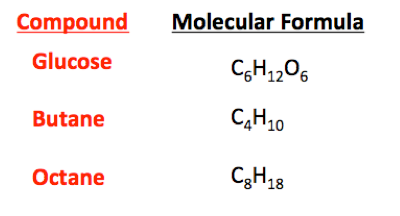 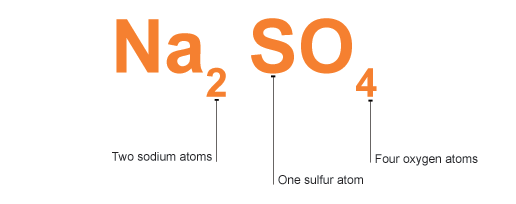 Subscripts
Small numbers behind the element or compound
Shows the number of atoms in each substance. 
NH3
NaCl
H2O2
Coefficients
Numbers in front of the chemical formula
Shows the number of molecules 
2NH3
3NaCl
4H2O2
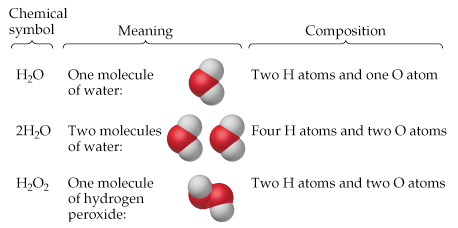 2SO3
What are the elements in the compound?
How many atoms are in the compound?
How many molecules of the compound are there?
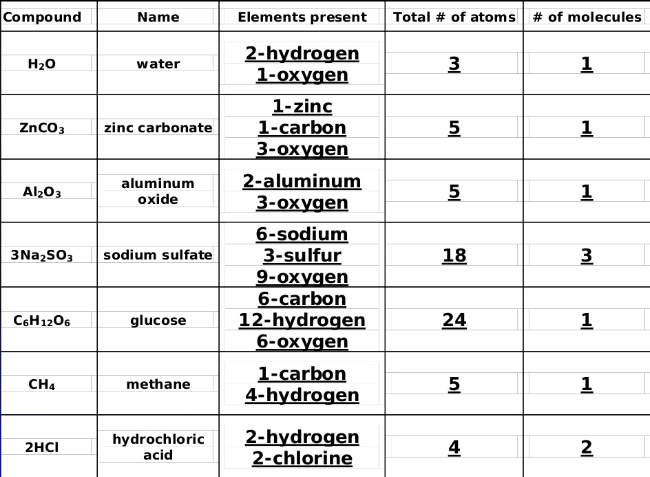 Practice
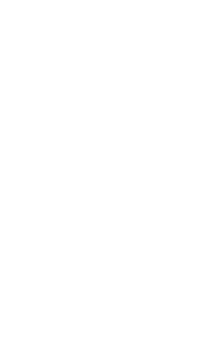 NaOH                

MgCl2     	   

2NaOH			

NaC2H3O2